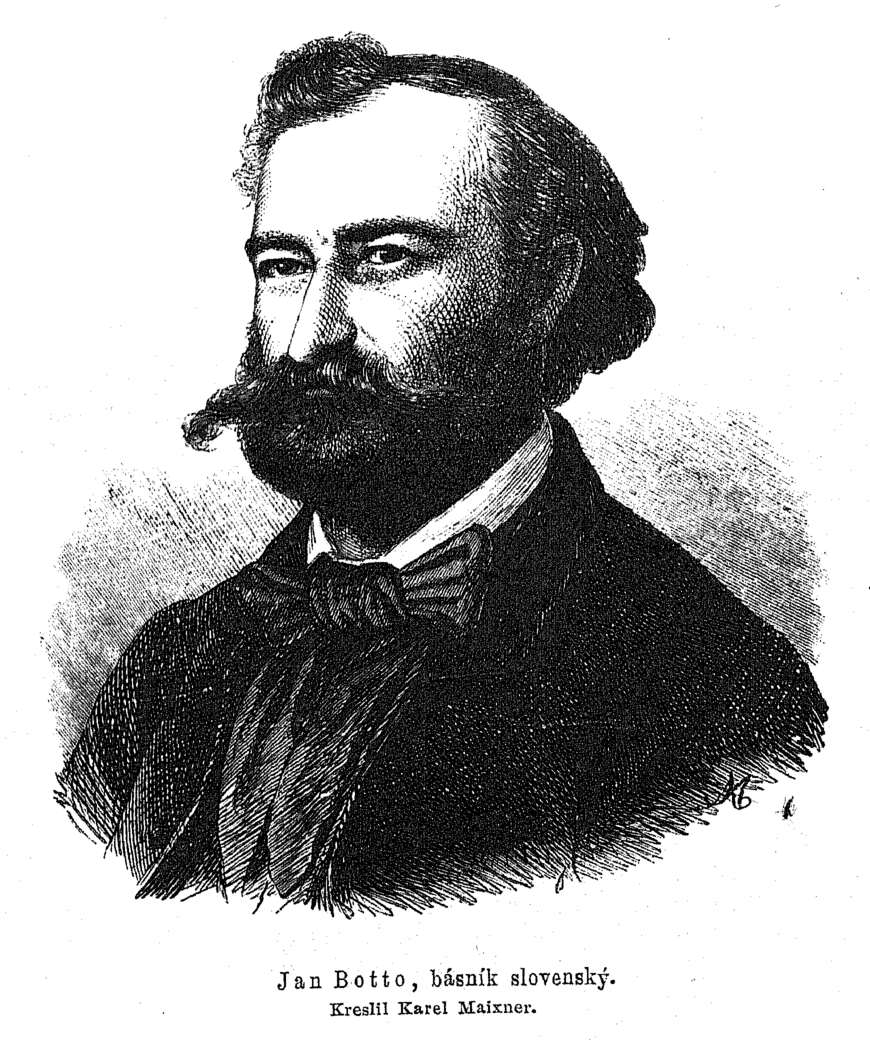 Ján BottoK mladosti
9. ročník, SJ
Mgr. A. Tutokyová
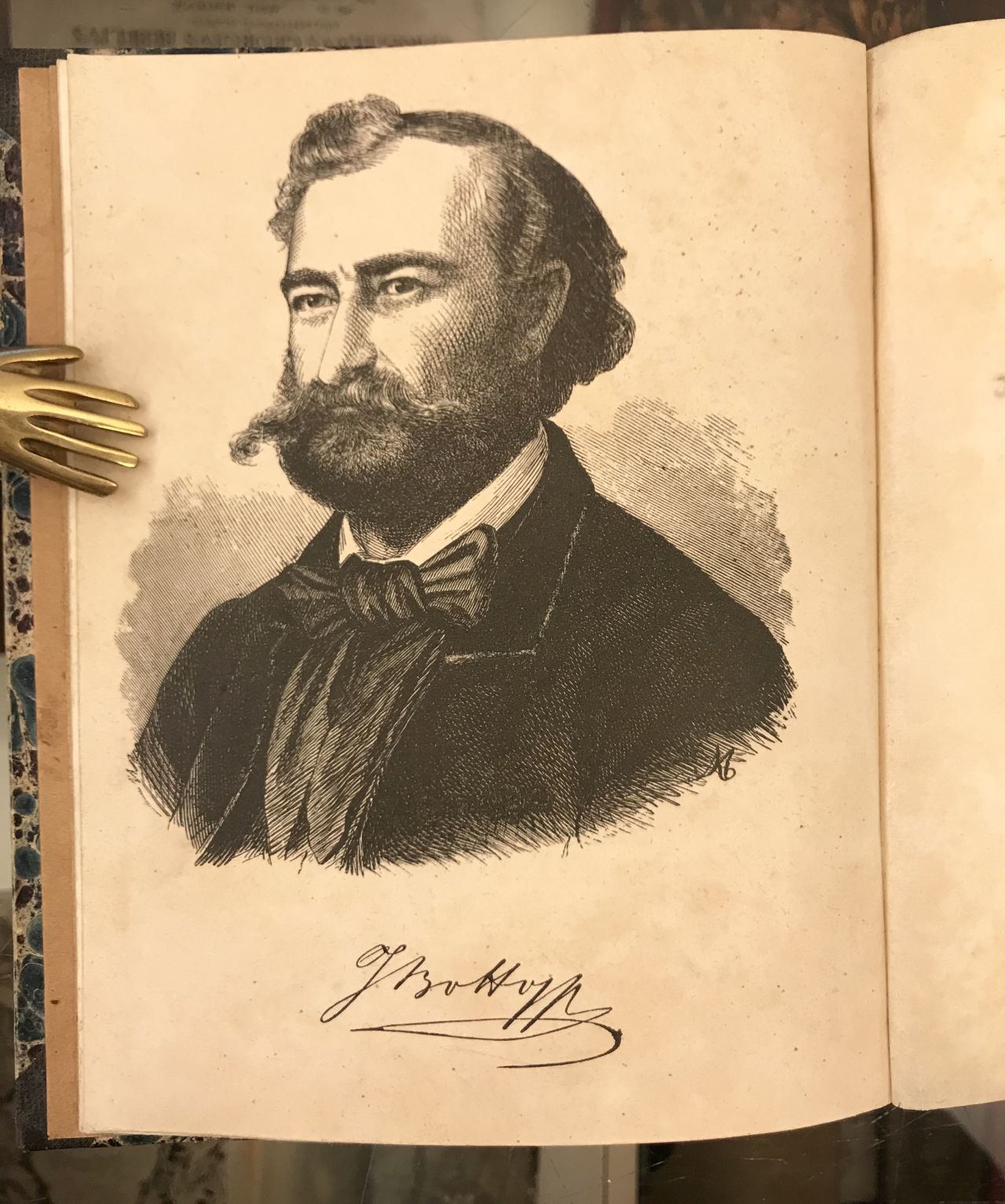 Ján Botto* 27. január 1829, Vyšný Skálnik – † 28. apríl 1881, Banská Bystrica,bol slovenský romantický básnik, autor balád a povestí inšpirovaných ľudovou poéziou. Žil v období romantizmu .
Pochádzal z roľníckej rodiny. Študoval na latinskej škole v Ožďanoch, od roku 1843 na lýceu v Levoči. Bol zakladajúcim členom Matice slovenskej. Čerpal z ľudovej poézie, jej námetov, obraznosti a symboliky. Najväčší úspech dosiahol básňou Smrť Jánošikova. Z ľudových tradícií si vzal námety aj pre balady.
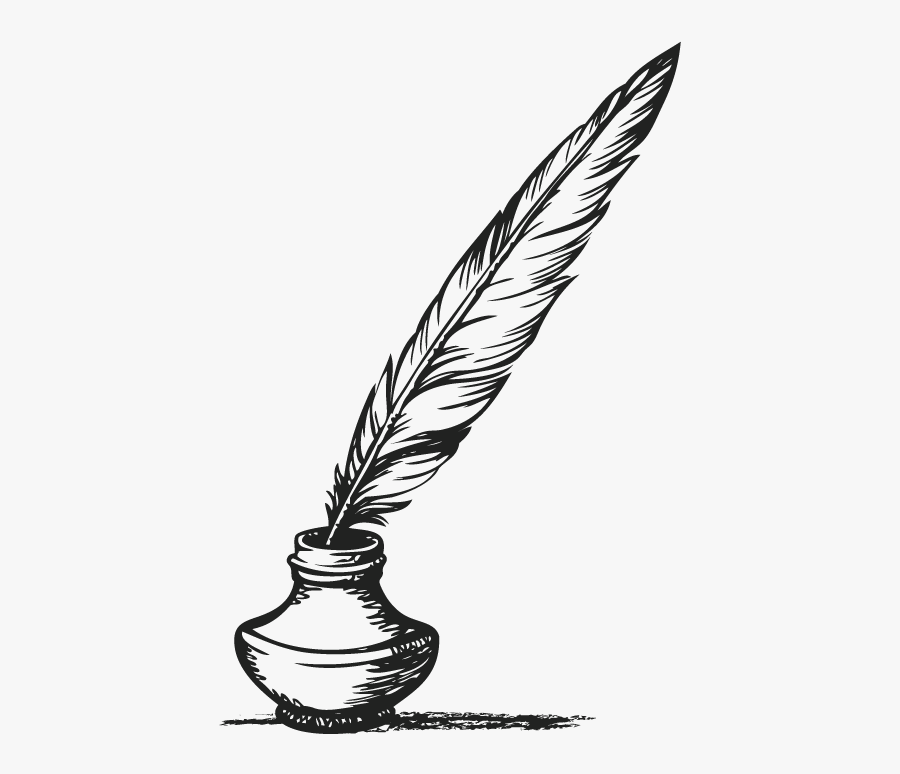 Ján Botto

Písal aj vlastenecké a príležitostné básne,
 v ktorých reagoval na dôležité udalosti
 v národnom živote. Vzdal v nich hold významným osobnostiam národnej kultúry – Kollárovi a Sládkovičovi.
 Prekladal zo slovanskej poézie
 (A. Mickiewicz, A. S. Chomiakov) a z maďarčiny (S. Petöffi).
Bol najmladším štúrovským básnikom.
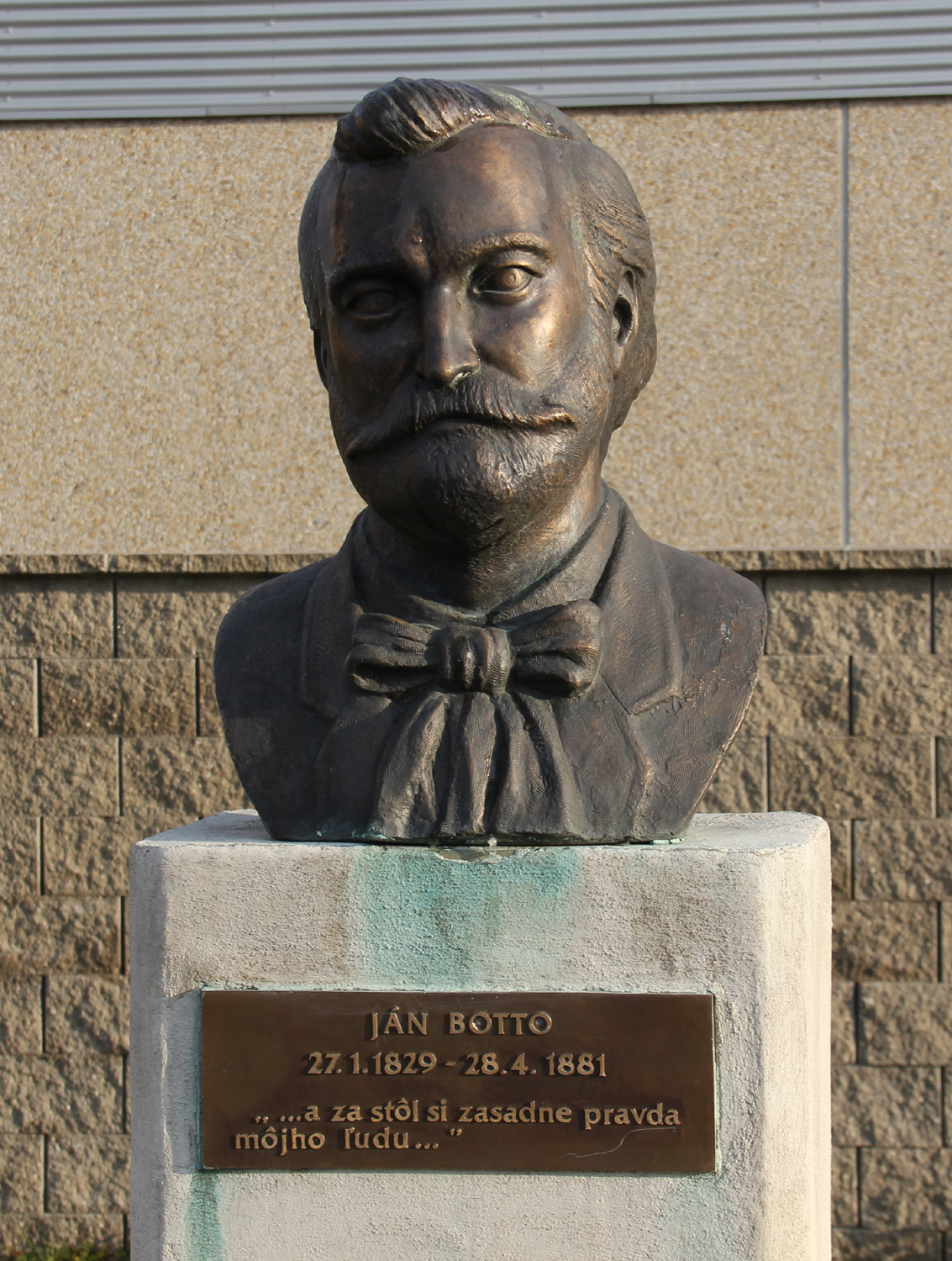 Ján BottoTvorba
Alegorické skladby
Svetský víťaz 
Povesti slovenské 
1846 – Báj na Dunaji 
1847 – K mladosti 
Poklad Tatier 

Balady
Žltá ľalia
Ctibor
Lucijný stolček
Margita a Besná

Príležitostné básne
Kukučka

Skladby
Smrť Jánošikova
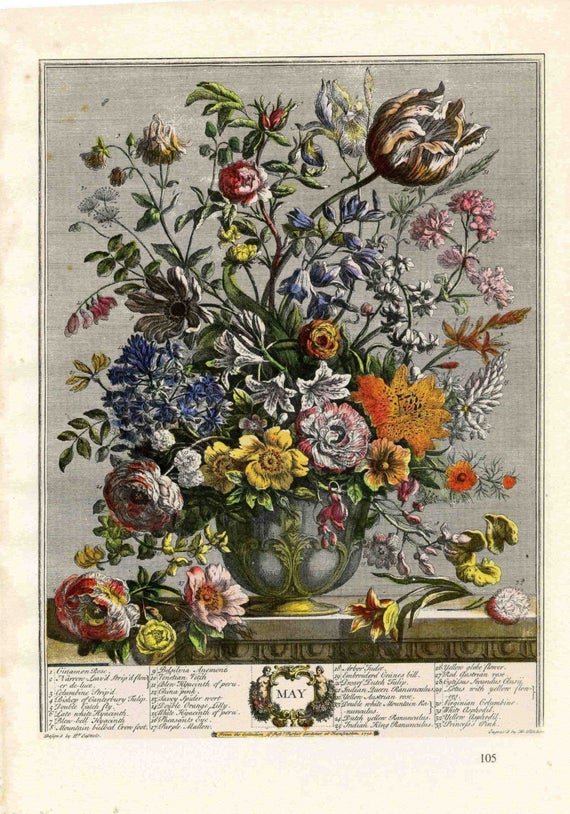 Ján BottoK mladosti
„Piesne treba, víchru treba!
Nech sa zdvihnú luny v nebá – 
a svet starý padne v rumy!
Piesne treba, prúdu treba,
čo potopou svet zaleje,
ten svet padlý, bez nádeje;
čo splákne mrcín hromady,
žúžaly, chrobač i hady:
že tvár zeme zoškvrnená
nanovo sa zazelená.“
4. strofa
ROZBOR BÁSNE
Hlavnou myšlienkou básne je veľká túžba po slobode, ktorá nanovo rodí aj radosť zo života. Je revolučnou výzvou pre mladých ľudí k odvahe meniť starý svet k lepšiemu. Je aktuálna aj pre dnešný svet. 
Báseň je lyrická.
Uplatňuje sylabický veršový systém. 
Pozostáva zo 7 strof – 6, 8, 5, 10, 8, 11, 6 – veršových.
 V básni je uplatnený obkročný, striedavý a združený rým.
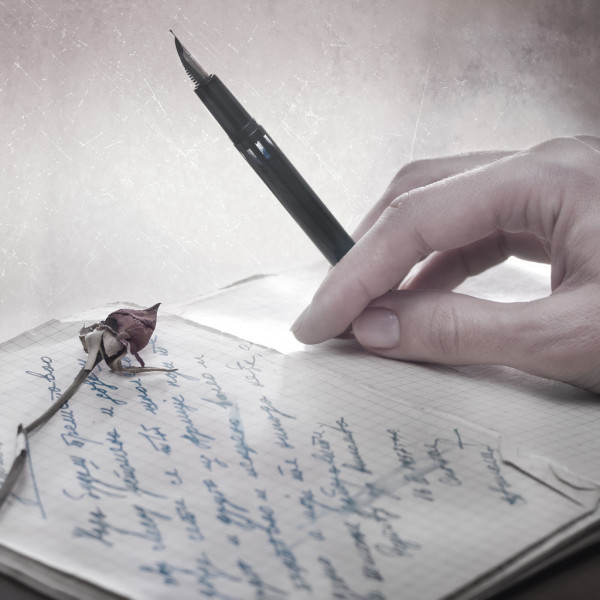 Básnické umelecké prostriedkyMetafora – Čože tak vädneš, mladý svet, Zažne srdcia    mladostiBásnická otázka – Čo značia tie tvoje dumy?Epiteton – dom vymretý, krivé rozumy, svet starý, jarný   kvet, Prirovnanie - Jak mrazom prvší jarný kvet, jak tá rosa na doline, Jak ten potôčik pod ľady, jak dom vymretý v pokore.Personifikácia - Že tmavé nebo nad nami zjasá novými zoramiAnafora - ako pustyňou tieň nemý,                ako motýľ kryptou tmavouEpizeuxa – hynie, hynie
„Piesne treba, blesku treba!   
Čo krížom-krážom dva svety  
strelou Perúna preletí,           
čo prenikne v špik i kosti,      
čo zažne srdcia mladosti       
v požiar velikých obetí:         
iskra za iskrou nech letí
do výsosti, do výsosti! –
Že tmavé nebo nad nami
zjasá novými zorami
slávy, krásy, velebnosti! –

Novej piesni zaznieť treba,         A
piesni, mladosť, hodnej teba!     A
Čo zhrmí jak na počiatku           B
slovo „Staň sa!“ z Tvorca hrudi, C
i vyvolá z živlov zmätku              B
nové svety, nových ľudí!“            C
anafora
metafora
epiteton
epizeuxa
personifikácia
Združený rým
Striedavý  rým
Rodný dom Jána Bottu vo Vyššom Skálniku
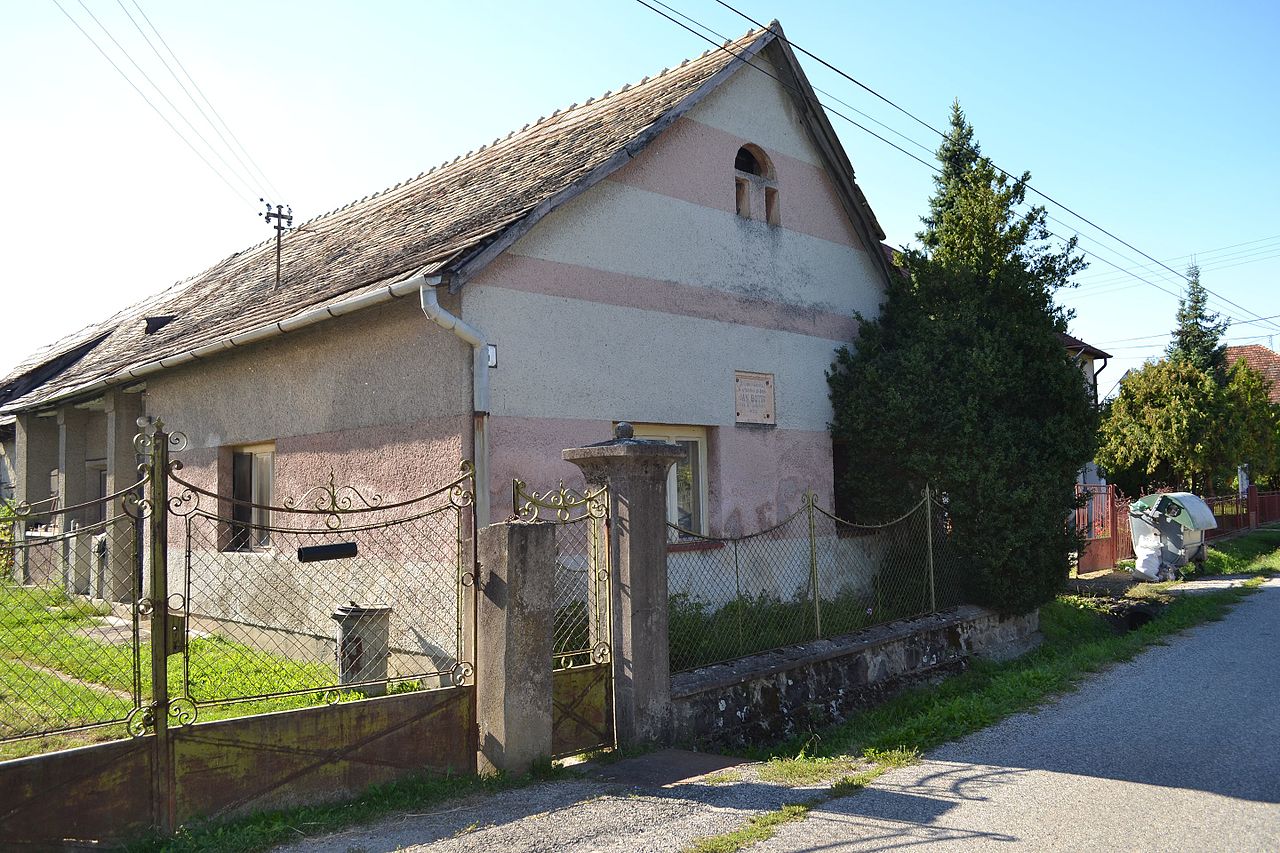 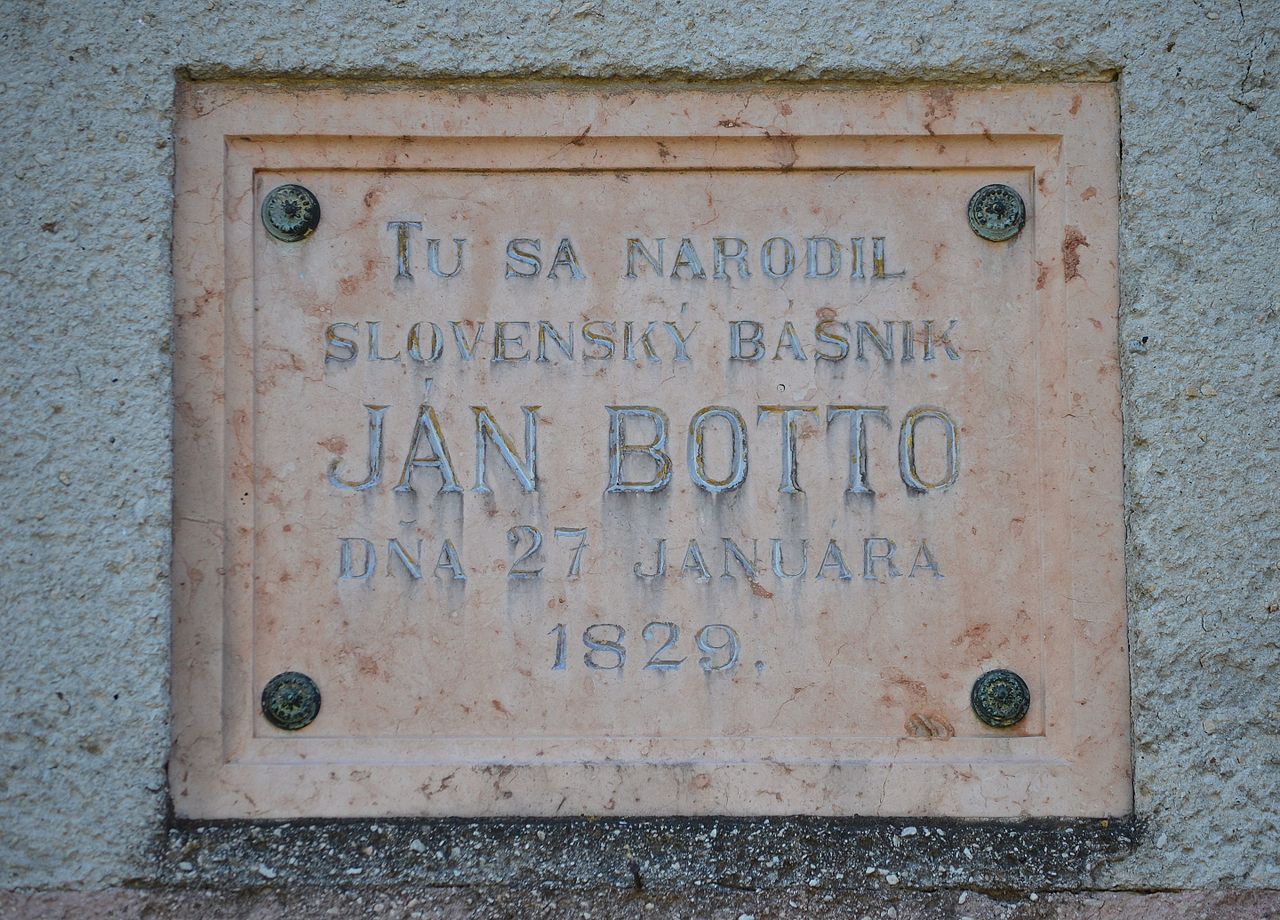